Замечательные точки треугольника
[Speaker Notes: В режиме слайдов ответы появляются после кликанья мышкой]
К числу замечательных точек треугольника относятся: 
	- точка пересечения медиан (центроид);
	- точка пересечения высот или их продолжений (ортоцентр);
	- точка пересечения биссектрис (центр вписанной окружности);
	- точка пересечения серединных перпендикуляров сторон (центр вписанной окружности).
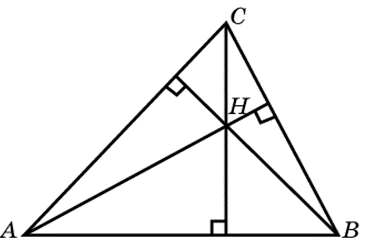 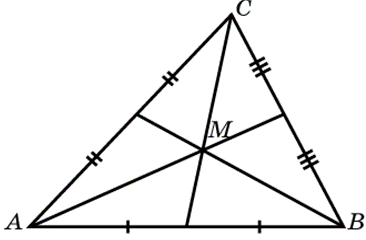 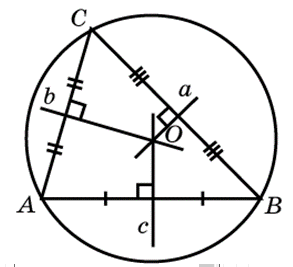 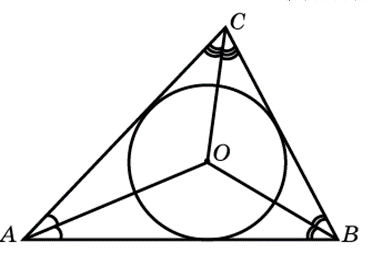 [Speaker Notes: В режиме слайдов ответы появляются после кликанья мышкой]
Теорема. Медианы треугольника пересекаются в одной точке и делятся в этой точке в отношении 2 : 1, считая от вершин.
Доказательство. В треугольнике АВС проведем медианы АD и CЕ и их точку пересечения обозначим через M (рис. 10.3). Через точку E проведём прямую, параллельную прямой AD и обозначим F её точку пересечения с отрезком BC. Отрезок EF будет сред­ней линией треугольника АВD.
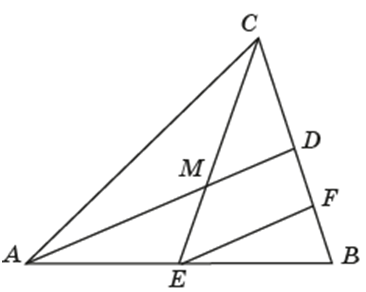 Следовательно, BF = DF. Так как BD = CD, то CD:DF = 2:1. Из теоремы о пропорциональных отрезках следует, что CM:ME = 2:1. Таким образом, медиана AD делит медиану CE в точке M в отношении 2:1. Аналогичным образом доказывается, что медиана, проведённая из вершины B, делит медиану CE в отношении 2:1.  Следовательно, эта медиана будет проходить через точку M. Значит, все три медианы будут пересекаться в одной точке и делится в этой точке в отношении 2:1.
[Speaker Notes: В режиме слайдов ответы появляются после кликанья мышкой]
Теорема. Высоты треугольника или их продолжения пересекаются в одной точке.
Доказательство. Через вершины треугольника АВС проведем прямые, параллельные противоположным сторонам. Эти прямые образуют новый треугольник DEF, для которого А, В, и С служат серединами сторон.
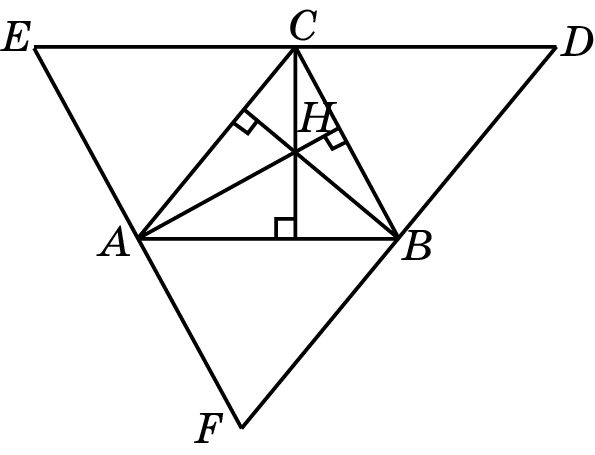 В самом деле, СЕ = АВ и АВ = СD как противоположные стороны параллелограммов АЕСВ и АСDB. Следовательно, ЕС = СD. Точно так же FB = BD, FA = AE. Отсюда следует, что высоты треугольника АВС лежат на серединных перпендикулярах к сторонам треугольника DEF. Так как серединные перпендикуляры к сторонам треугольника пересекаются в одной точке, то и высоты треугольника ABC или их продолжения пересекаются в одной точке.
[Speaker Notes: В режиме слайдов ответы появляются после кликанья мышкой]
Замечание
Заметим, что высоты треугольника могут не пересекаться. На рисунке изображен тупоугольный треугольник ABC, в котором продолжения высот AA1, BB1, CC1 пересекаются в одной точке H, а сами высоты не пересекаются.
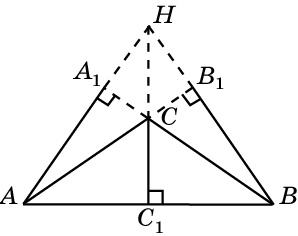 [Speaker Notes: В режиме слайдов ответы появляются после кликанья мышкой]
Вопрос 1
Какие точки относятся к числу замечательных точек в треугольнике?
Ответ: К числу замечательных точек треугольника относятся: а) точка пересечения биссектрис; б) точка пересечения серединных перпендикуляров сторон; в) точка пересечения высот или их продолжений; г) точка пересечения медиан.
[Speaker Notes: В режиме слайдов ответы появляются после кликанья мышкой]
Вопрос 2
Как называется  точка пересечения медиан?
Ответ: Центроид.
[Speaker Notes: В режиме слайдов ответы появляются после кликанья мышкой]
Вопрос 3
В каком отношении делятся медианы треугольника точкой их пересечения?
Ответ: 2:1, считая от вершин.
[Speaker Notes: В режиме слайдов ответы появляются после кликанья мышкой]
Вопрос 4
Всегда ли высоты треугольника пересекаются?
Ответ: Нет. Высоты тупоугольного треугольника не пересекаются.
[Speaker Notes: В режиме слайдов ответы появляются после кликанья мышкой]
Вопрос 5
Как называется  точка пересечения высот?
Ответ: Ортоцентр.
[Speaker Notes: В режиме слайдов ответы появляются после кликанья мышкой]
Упражнение 1
Постройте точку пересечения медиан треугольника ABC.
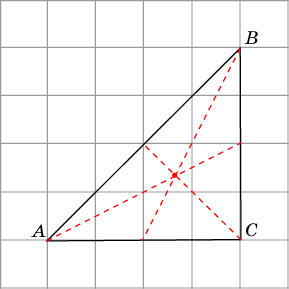 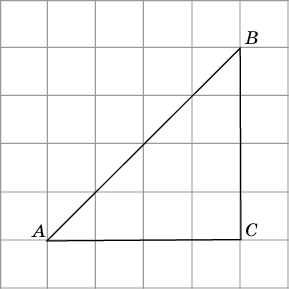 [Speaker Notes: В режиме слайдов ответы появляются после кликанья мышкой]
Упражнение 2
Постройте точку пересечения медиан треугольника ABC.
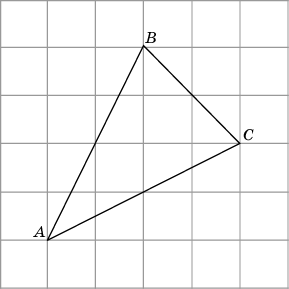 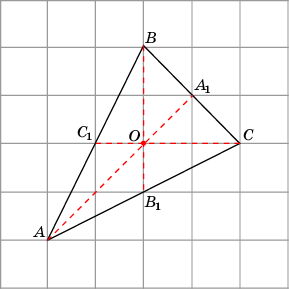 [Speaker Notes: В режиме слайдов ответы появляются после кликанья мышкой]
Упражнение 3
Постройте точку пересечения высот треугольника ABC.
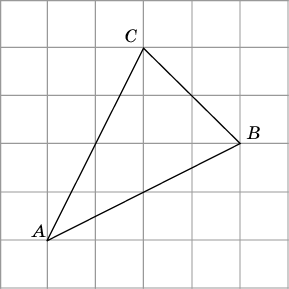 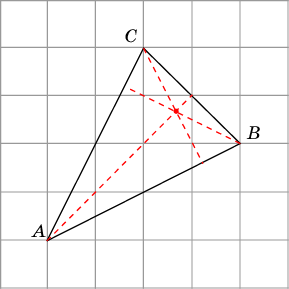 [Speaker Notes: В режиме слайдов ответы появляются после кликанья мышкой]
Упражнение 4
Постройте точку пересечения прямых, на которых лежат высоты треугольника ABC.
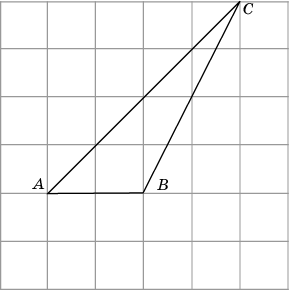 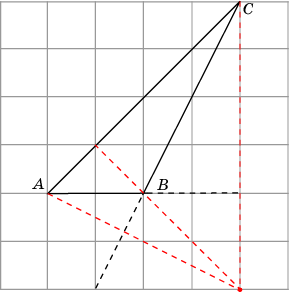 [Speaker Notes: В режиме слайдов ответы появляются после кликанья мышкой]
Упражнение 5
Постройте точку пересечения биссектрис треугольника ABC.
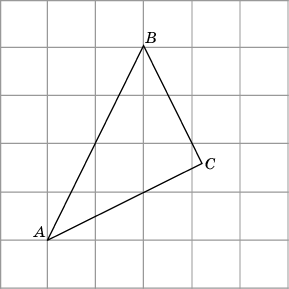 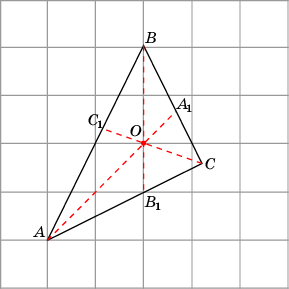 [Speaker Notes: В режиме слайдов ответы появляются после кликанья мышкой]
Упражнение 6
Постройте точку пересечения серединных перпендикуляров к сторонам треугольника ABC.
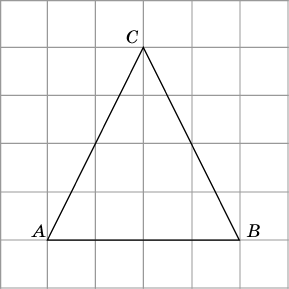 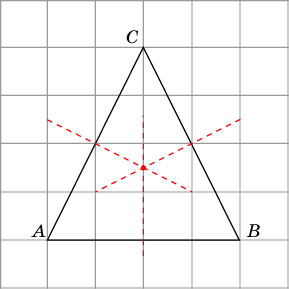 [Speaker Notes: В режиме слайдов ответы появляются после кликанья мышкой]
Упражнение 7
Постройте точку пересечения серединных перпендикуляров к сторонам треугольника ABC.
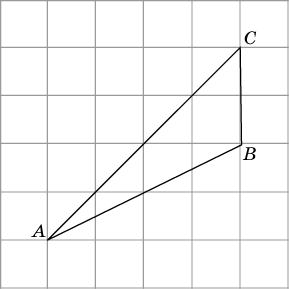 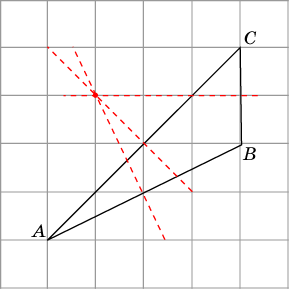 [Speaker Notes: В режиме слайдов ответы появляются после кликанья мышкой]
Упражнение 8
Может ли точка пересечения медиан треугольника находиться вне этого треугольника?
Ответ: Нет.
[Speaker Notes: В режиме слайдов ответы появляются после кликанья мышкой]
Упражнение 9
Может ли точка пересечения биссектрис треугольника находиться вне этого треугольника?
Ответ: Нет.
[Speaker Notes: В режиме слайдов ответы появляются после кликанья мышкой]
Упражнение 10
Может ли точка пересечения высот или их продолжений находиться вне этого треугольника?
Ответ: Да, у тупоугольного треугольника.
[Speaker Notes: В режиме слайдов ответы появляются после кликанья мышкой]
Упражнение 11
Может ли вершина треугольника быть точкой пересечения его высот?
Ответ: Да, у прямоугольного треугольника.
[Speaker Notes: В режиме слайдов ответы появляются после кликанья мышкой]
Упражнение 12
Где находится точка пересечения серединных перпендикуляров для: а) прямоугольного треугольника; б) остроугольного треугольника; в) тупоугольного треугольника?
Ответ: а) В середине гипотенузы;
б) внутри треугольника;
в) вне треугольника.
[Speaker Notes: В режиме слайдов ответы появляются после кликанья мышкой]
Упражнение 13
Углы A и B треугольника АВС равны соответственно 40о и 60о. Найдите углы AОB, AOC и BOC, где О - центр описанной окружности.
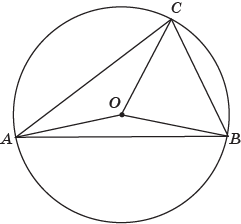 Ответ: 160о, 120о, 80о.
[Speaker Notes: В режиме слайдов ответы появляются после кликанья мышкой]
Упражнение 14
Биссектрисы  АА1  и	ВВ1 треугольника АВС пересекаются в точке О. Найдите углы АСО и ВСО, если AOB = 136о.
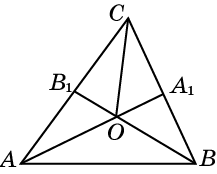 Ответ: 46о и 46о.
[Speaker Notes: В режиме слайдов ответы появляются после кликанья мышкой]
Точка Торричелли*
Точкой Торричелли треугольника ABC называется такая точка T, из которой стороны данного треугольника видны под углом 120о, т. е. углы ATB, ATC и BTC равны 120о.
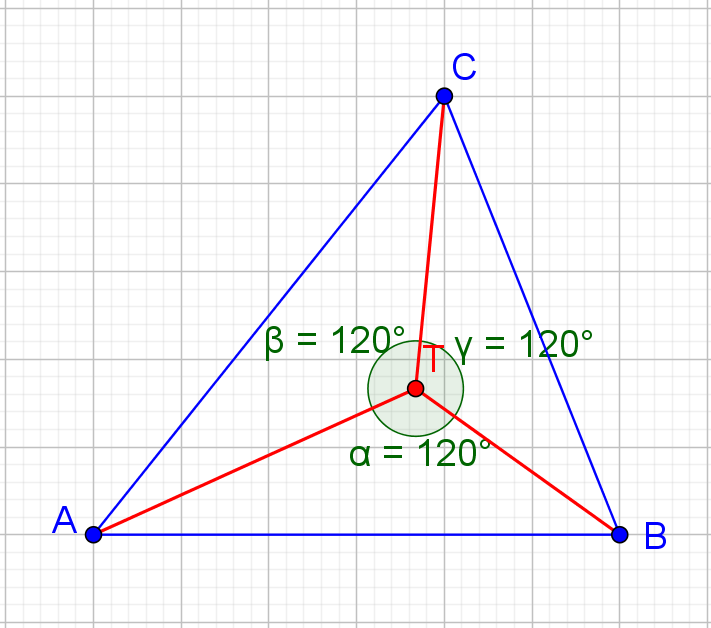 [Speaker Notes: В режиме слайдов ответы появляются после кликанья мышкой]
Докажем, что в случае, если углы треугольника ABC меньше 120о, то точка Торричелли существует. 
	На стороне AB треугольника ABC построим равносторонний треугольник, и опишем около него окружность. Отрезок AB стягивает дугу этой окружности величиной 120о. Следовательно, из точек этой дуги, отличных от A и B, отрезок AB виден под углом 120о.
Аналогично, на стороне AC треугольника ABC построим равносторонний треугольник, и опишем около него окружность. Из точек соответствующей дуги, отличных A и C, отрезок AC виден под углом 120о. В случае, когда углы треугольника меньше 120о, эти дуги пересекаются в некоторой внутренней точке T, из которой стороны треугольника ABC видны под углом 120о.
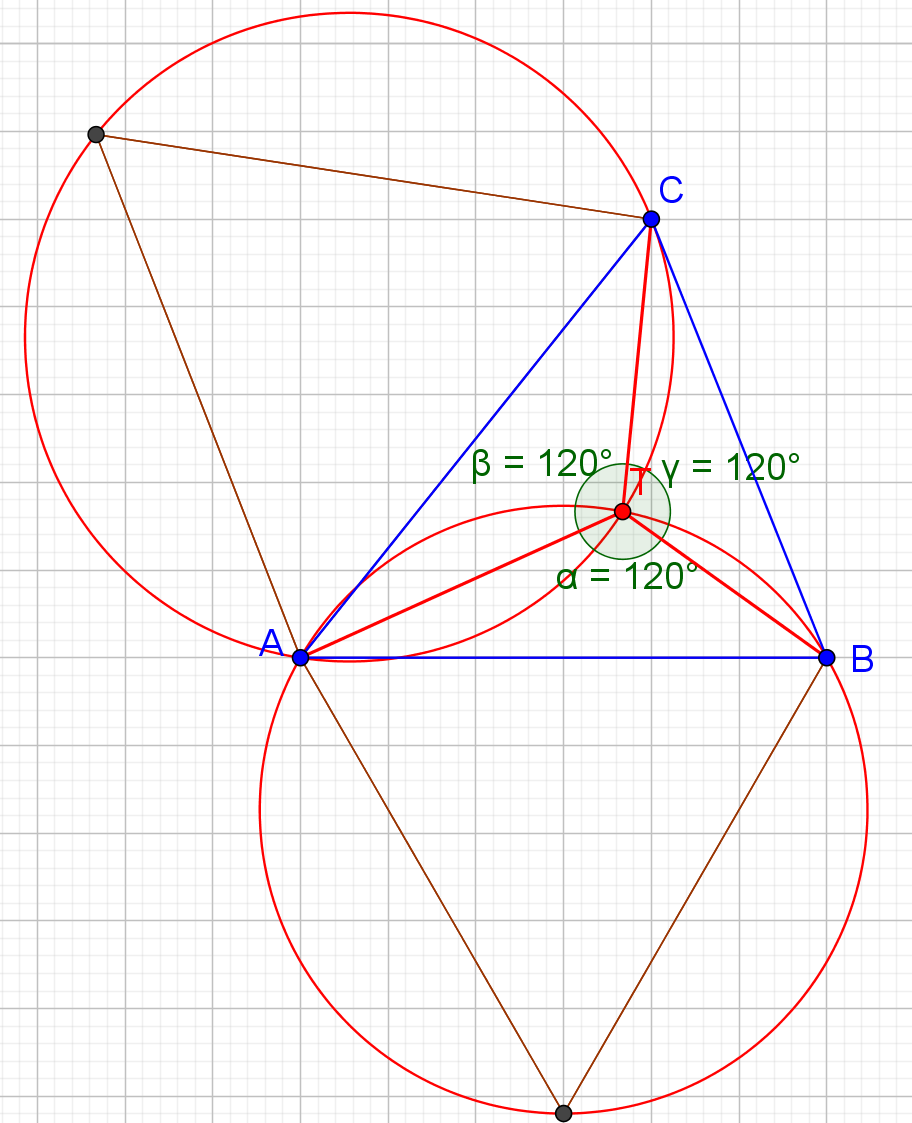 [Speaker Notes: В режиме слайдов ответы появляются после кликанья мышкой]
Упражнение 1*
Угол AOB равен 120о. Угол BOA’ равен 60о. Следовательно, точка O принадлежит отрезку AA’. Аналогично доказывается, что точка O принадлежит отрезкам BB’ и CC’.
На сторонах треугольника ABC, углы которого меньше 120о, во внешнюю сторону от него построили равносторонние треугольники. Докажите, что отрезки, соединяющие вершины исходного треугольника и противоположные им вершины равносторонних треугольников, пересекаются в одной точке.
Решение. Докажем, что искомой точкой пересечения является точка Торричелли O.
[Speaker Notes: В режиме слайдов ответы появляются после кликанья мышкой]
Упражнение 2*
На сторонах треугольника ABC, углы которого меньше 120о, во внешнюю сторону от него построили равносторонние треугольники ABC’, ACB’, BCA’. Докажите, что отрезки AA’, BB’, CC’  равны.
Решение. Треугольники ABA’ и C’BC равны по двум сторонам и углу между ними. Следовательно, AA’ = CC’. Треугольники B’AB и CAC’ равны по двум сторонам и углу между ними. Следовательно, BB’ = CC’.
[Speaker Notes: В режиме слайдов ответы появляются после кликанья мышкой]
Упражнение 3*
Решение. Угол BA1C равен 120о. Прямые A1B1 и A1C1 содержат биссектрисы углов OA1C и OA1B соответственно. Следовательно, угол A1 треугольника A1B1C1 равен 60о. Аналогично доказывается, что  углы B1 и C1 этого треугольника равны 60о. Значит, треугольник A1B1C1 равносторонний.
На сторонах треугольника ABC во внешнюю сторону от него построили равносторонние треугольники. Докажите, что центры окружностей, описанных около этих треугольников, являются вершинами равностороннего треугольника.
[Speaker Notes: В режиме слайдов ответы появляются после кликанья мышкой]